How to best use these slides…
View the PPT as a slide show


Then click through every step
Mouse clicks will advance the slide show
Left/right arrow keys move forward/backward
Mouse wheel scrolling moves forward/backward
When a question is posed, stop and think it through, try to answer it yourself before clicking
If you have questions, use PS discussion boards, email me, and/or visit us in a Teams class session!
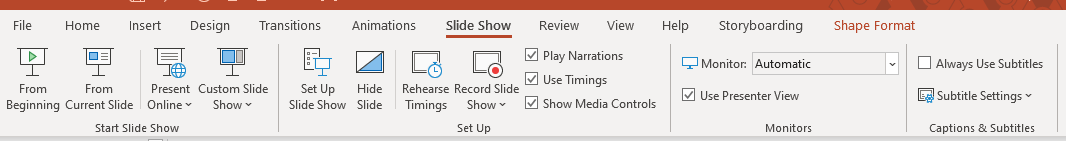 LESSON 7.4a
Adding and Subtracing Rational Expressions
Today you will:
Add and Subtract rational expressions
Oh yeah … add and subtract fractions!  Doesn’t get any better than this! ;)
Practice using English to describe math processes and equations
Core Vocabulary:
Rational expression, p. 376
LCD (Lowest Common Denominator)

Prior:
Fractions and fraction arithmetic
Polynomials
LCM (Lowest Common Multiple) … yeah LCD is just LCM for fractions …
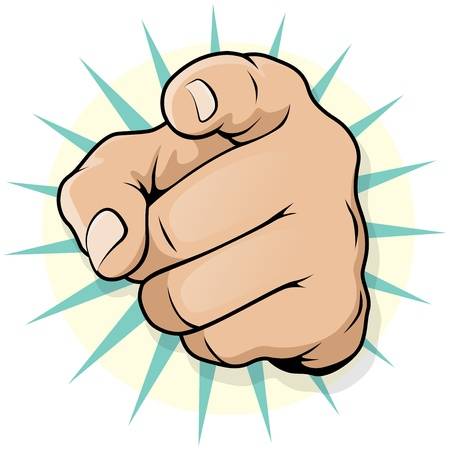 Today we are going to add and subtract Rational Expressions
The main things to remember…
You can think of subtraction as adding the negative.
You can ONLY  add fractions that have a common denominator.
You can ONLY  add fractions that have a common denominator.
You can ONLY  add fractions that have a common denominator.
…and did I mention…
You can ONLY  add fractions that have a common denominator.
You can ONLY  add fractions that have a common denominator
can ONLY  add fractions that have a common denominator
… in each case the two denominators are identical
Adding Rational Expressions that have the same denominator
If the fractions have the same/identical denominator:
add (subtract) the numerators
keep the denominator
…and finally simplify
Note: in these examples there is nothing to simplify…
Add numerators and simplify.
Subtract numerators.
Adding Rational Expressions that have DIFFERENT denominators
Easy-peasy to add if they have the same denominators … what do we do if they have different denominators?
Well, the trick is … 
Find the LCD … Least Common Denominator
LCD = LCM (Least Common Multiple) for the two denominators
So we need to remember how to find the LCM…
… morph the problem so they have the same denominators.
you ready for this?
To get there, let’s try this…
Ask yourself: what is missing?
so the 1st fraction is the same as the 2nd
… which is kind of a “duh” cause that’s what = means right?
To get there, let’s try this…
Ask yourself: what is missing?
so again the 1st fraction is the same as the 2nd
To get there, let’s try this…
Ask yourself: what is missing?
Here we needed to factor to find what is missing.
This is what you have to do to find the Lowest Common Multiple:
Factor each side so you can see all the necessary parts
Figure out what is missing
Okay, we have the “what is missing?” skill down, how does that help us with finding the LCM?
Definition:  
The LCM (lowest common multiple) of two numbers is the smallest number they both divide evenly into.
Simple example: what is the LCM of 4 and 10? 
One method is list the multiples of each and find the first match:
Multiples of 4:
Multiples of 10:
The LCM of 4 and 10 is 20.
You may be tempted to just multiply the two numbers together to find the LCM.
Problem is while that will be a multiple, it likely won’t be the lowest multiple.
For this problem, 4 x 10 = 40
In math we write this as LCM(4, 10).
4
, 12
, 20
, 8
, 16
… (stopping there because we know 20 is a multiple of 10!)
10
, 20
... which isn’t the lowest multiple.
Okay, we have the “what is missing?” skill down, how does that help us with finding the LCM?
Another example: what is the LCM(15, 42)?
Okay, I’m going to stop us right there…
I for one, don’t want to list out a bazillion multiples … the answer for this one is 210
Is there another way?  Let me answer the question with a few questions:
What are the prime factors of 15?
What are the prime factors of 42?
What are the prime factors of 210?
What do you notice?  Lots of similarity!
The prime factors of 210 are a combo of the prime factors of 15 and 42
Look at the prime factors for 15 and 42 … what are they each missing that the other has?
15 is missing the 2 and 7
42 is missing the 5
15 = 3 x 5
42 = 6 x 7
= 2 x 3 x 7
= 2 x 3 x 5 x 7
= 2 x 5 x 3 x 7
210 = 2 x 105
= 2 x 5 x 21
for 15: 3 x 5 x 2 x 7
for 42: 2 x 3 x 7 x 5
Add the missing pieces and you have the LCM!
= 2 x 3 x 5 x 7
= 210
= 2 x 3 x 5 x 7
= 210
(break each down to its prime factors):
Note: we could further break 12 down but the other expression does not have a constant factor so no need.
… the result is the LCM:
SOLUTION
Step 1  Factor each polynomial. Write numerical factors as products of primes.
This means you have to account for every factor
and make sure the result has one of everything.
Step 2  The LCM is the product of the highest power of each factor that appears in either polynomial.
Review/Recap
To add or subtract rational expressions you MUST have common denominators.
Add (or subtract) the numerators
Keep the denominator
Always simplify
If the rational expressions have different denominators:
You need to make them the same
Do this by finding the LCD (lowest common denominator)
…which is another way of saying “find the LCM (lowest common multiple) of the denominators
To find the LCM of two expressions:
Factor each expression completely
Determine what is missing from each
The LCM will have one of each factor:
Combine the missing parts for each
Make sure both are the same
… but without changing the fractions
Homework
Pg 388, #3-16